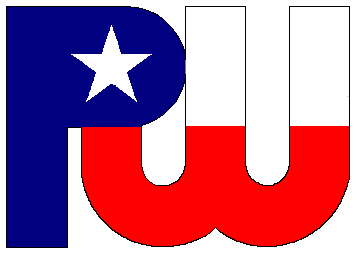 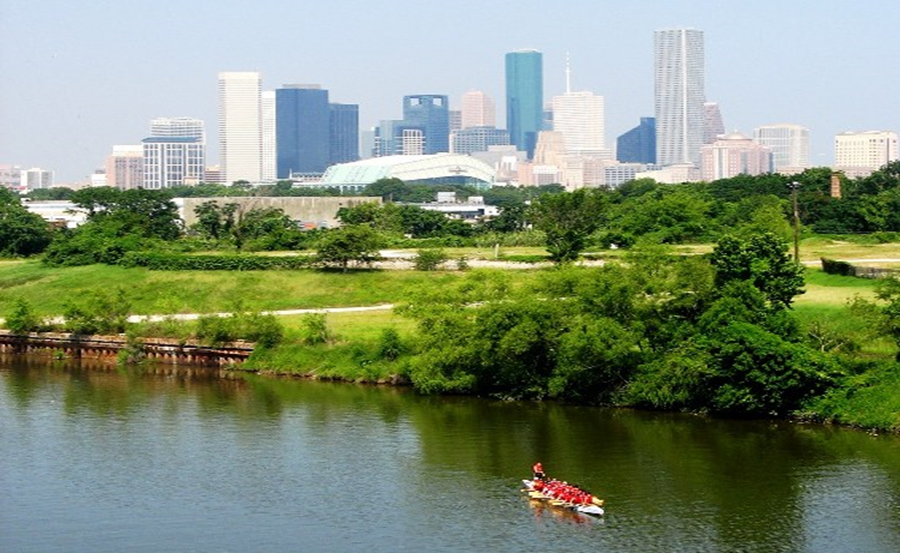 Municipal Setting Designations
Mark A. Wooten Jr.
Program Coordinator
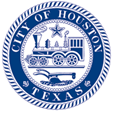 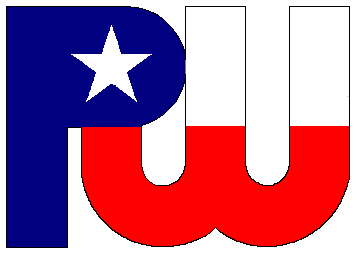 What is an MSD?
A voluntary deed restriction that prohibits the use of impaired groundwater as potable water
A tool property owners can use to address environmental impairments to groundwater
Allows reinvestment and redevelopment of impaired properties
A public health protection
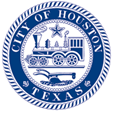 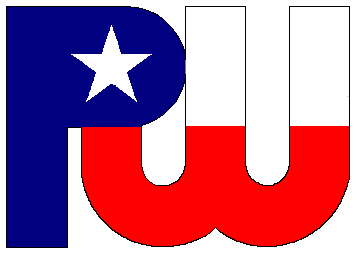 MSD Depiction
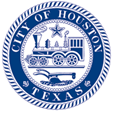 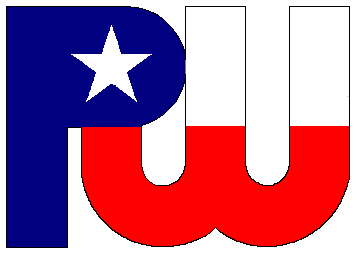 What is an MSD?
It is a State Program
Administered by the Texas Commission on Environmental Quality (TCEQ)
Requires Local Support
Article 13 of Chapter 47
Public Hearing Required
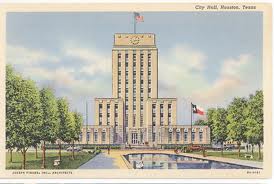 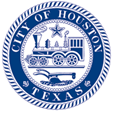 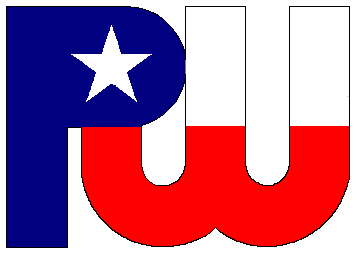 1705 Oliver Street
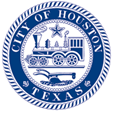 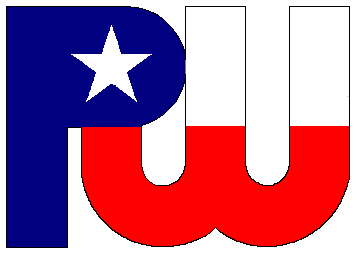 Summer Street Retail, LP
Approximately 21 acres
Developed for Industrial purposes in the 1930s.
Texas Tile Manufacturing (TexTile) operated a tile manufacturing and storage/distribution facility from 1986-2014.
Currently owned by Summer Street Retail
Site is vacant with no structures onsite
Future Redevelopment plans: Residential and Commercial.
TCEQ Voluntary Cleanup Program 2015
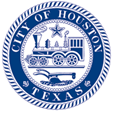 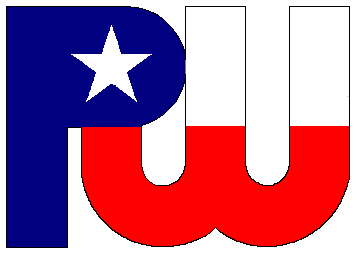 Groundwater Impacts
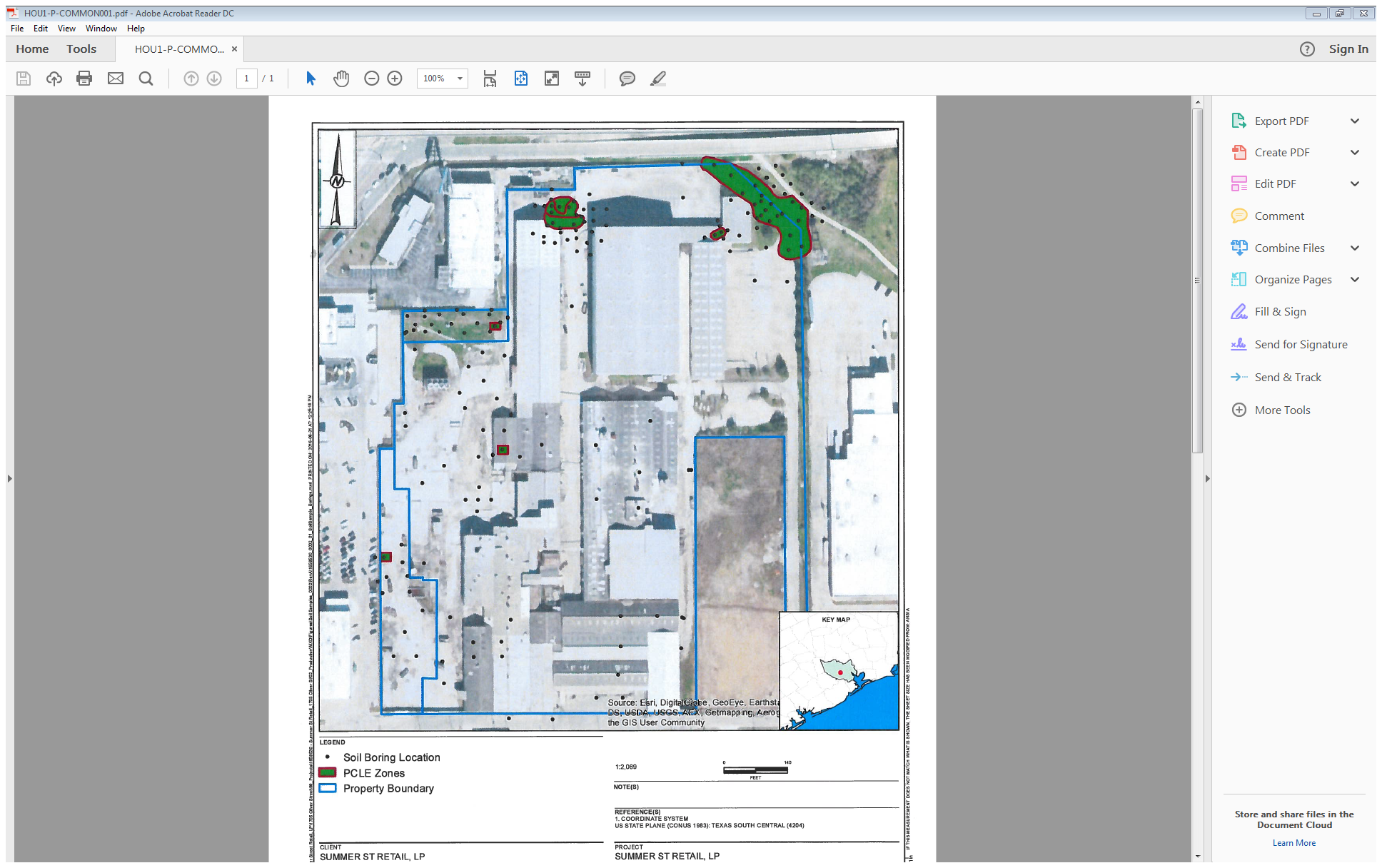 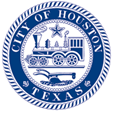 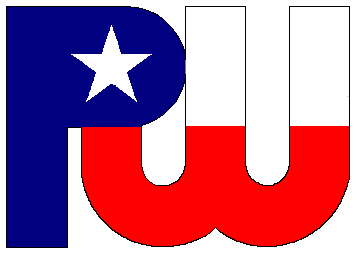 MSD Notice Letters
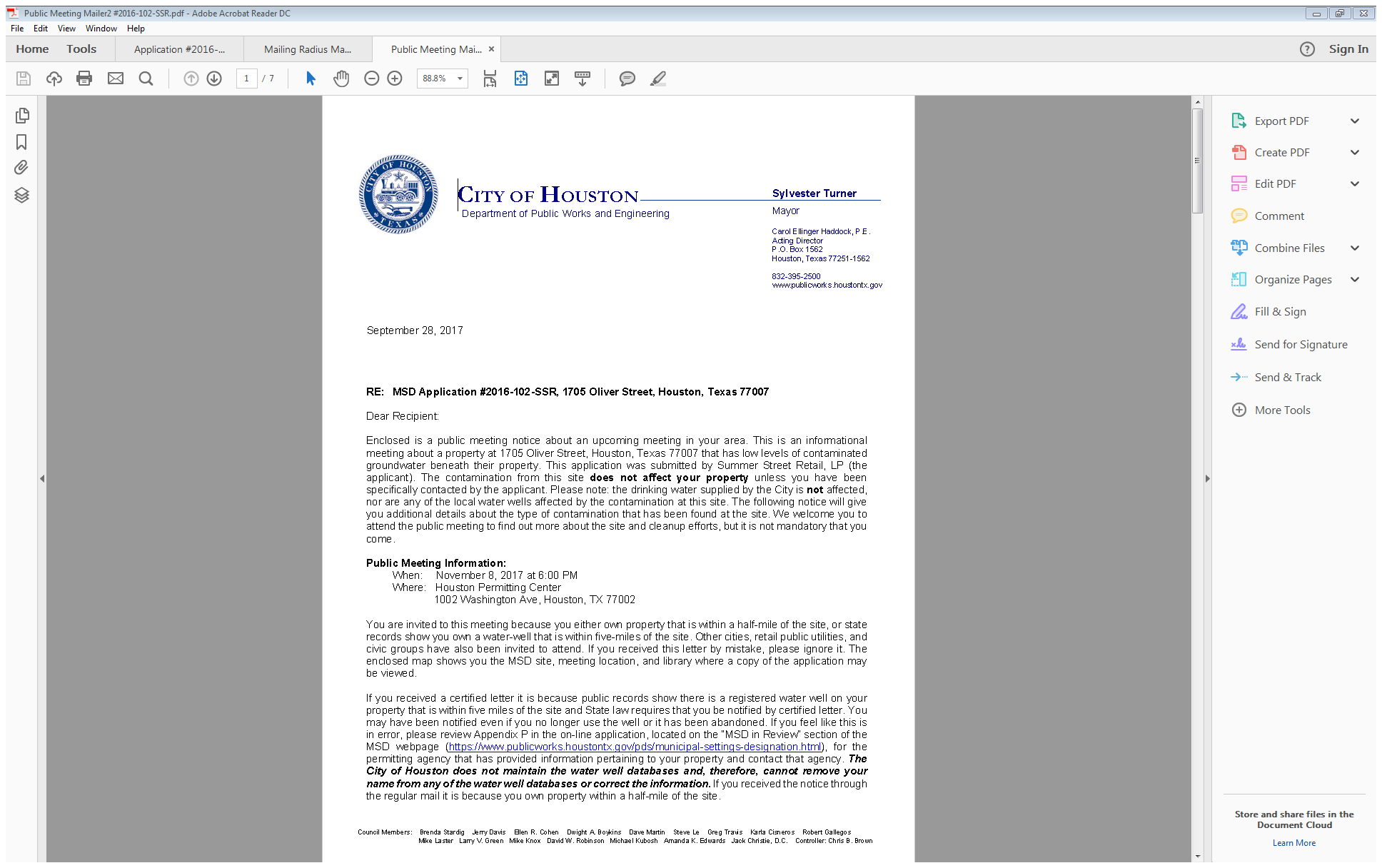 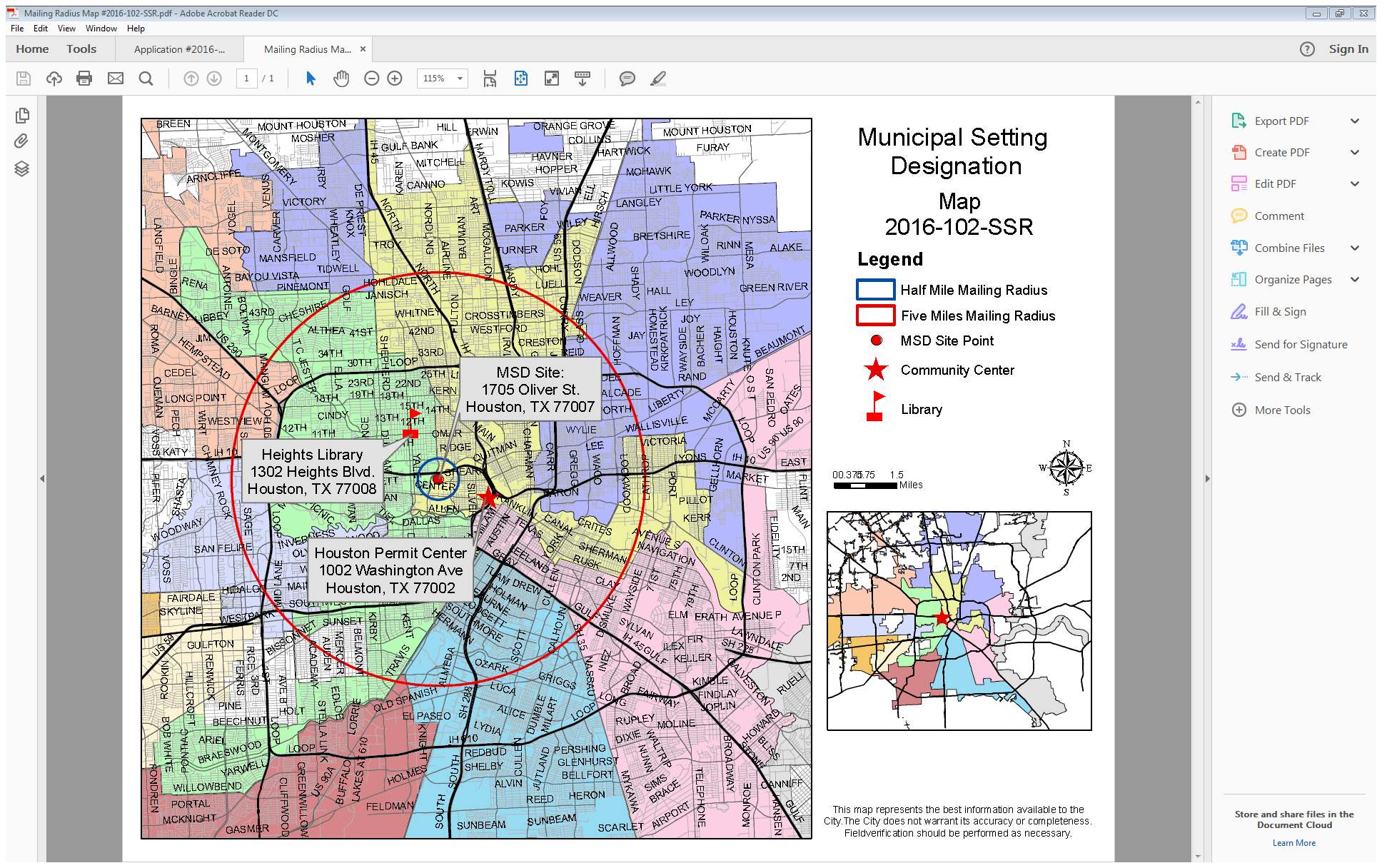 Property Owners
First-Class Mail
½-Mile Radius
City Requirement
Water Well Owners
Certified Mail
5-Mile Radius
State Requirement
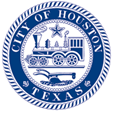 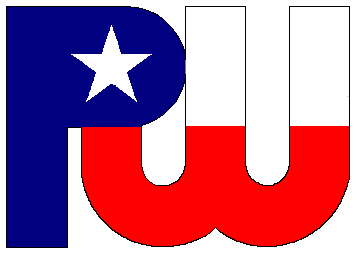 Contact Information
Mark A. Wooten Jr.
Program Coordinator

Public Works & Engineering
City of Houston
1002 Washington, 3rd Floor
Houston, Texas 77002

msd@houstontx.gov
(832) 394-9005
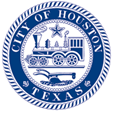